Middle Ages Snapchat Project
Summary of Character 1
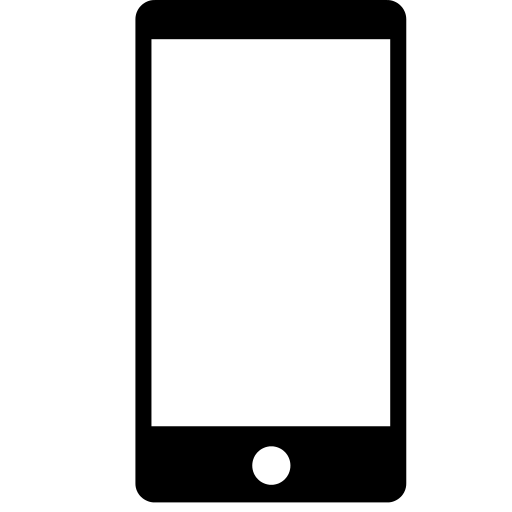 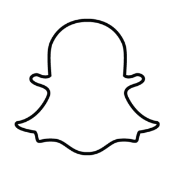 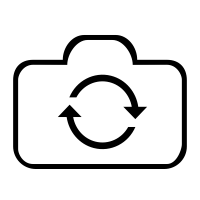 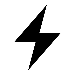 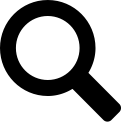 Search
Chat					           Stories
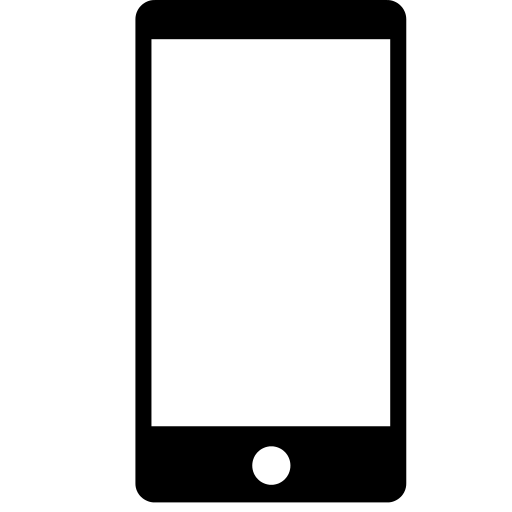 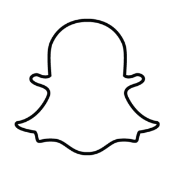 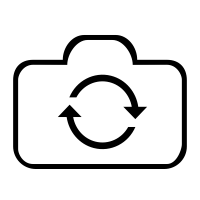 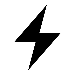 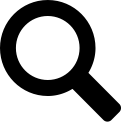 Search
Chat					           Stories
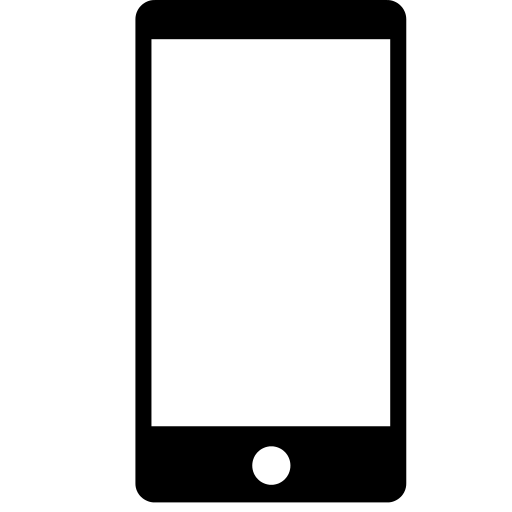 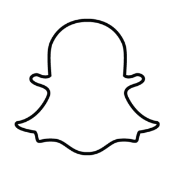 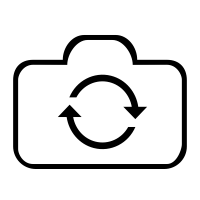 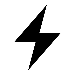 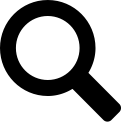 Search
Chat					           Stories
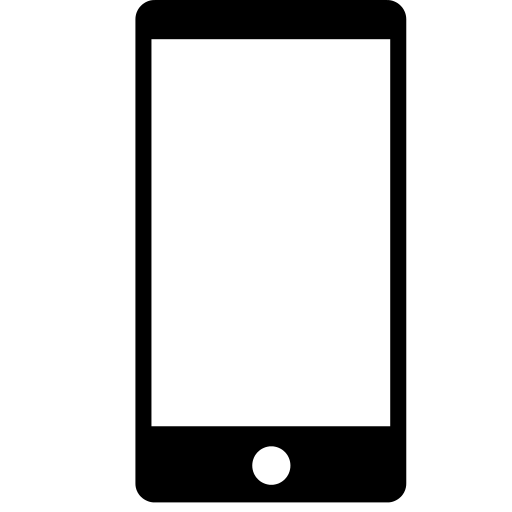 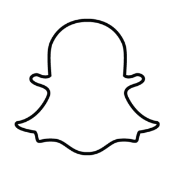 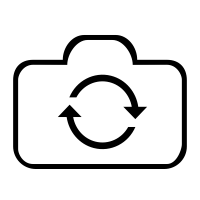 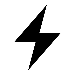 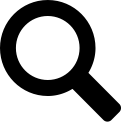 Search
Chat					           Stories
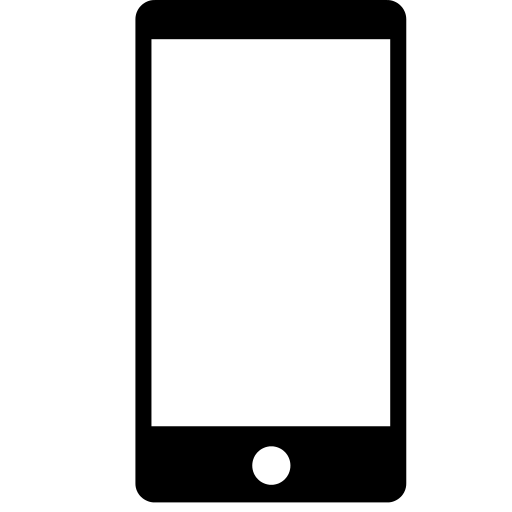 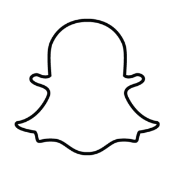 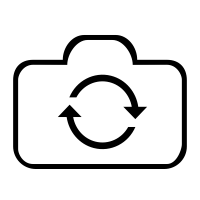 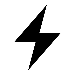 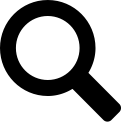 Search
Chat					           Stories
Summary of Character 2
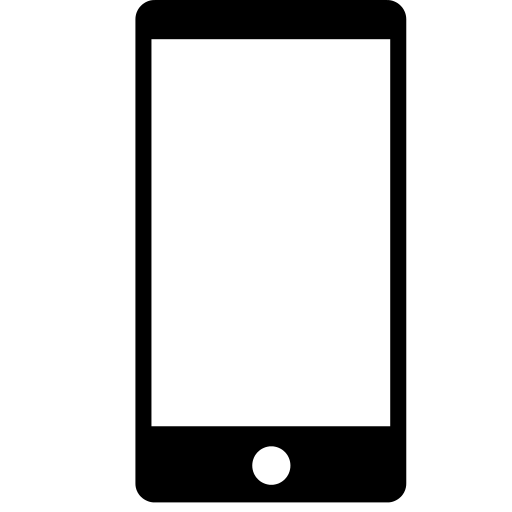 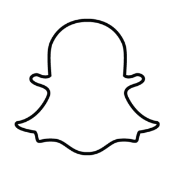 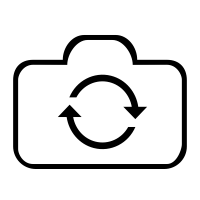 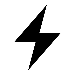 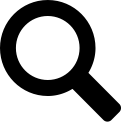 Search
Chat					           Stories
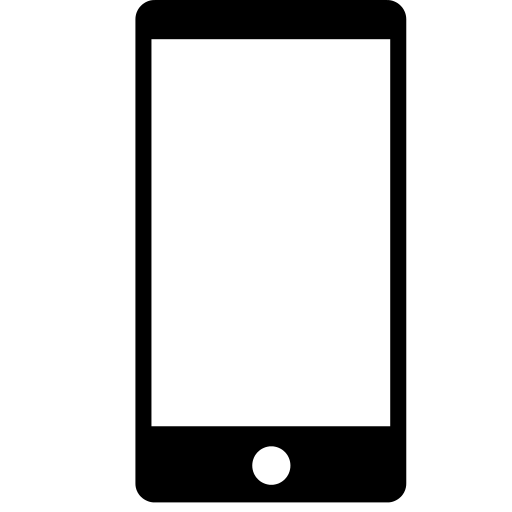 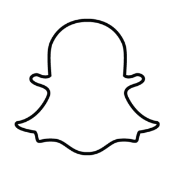 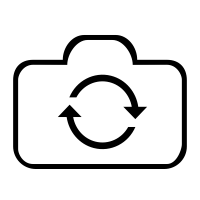 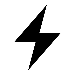 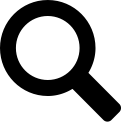 Search
Chat					           Stories
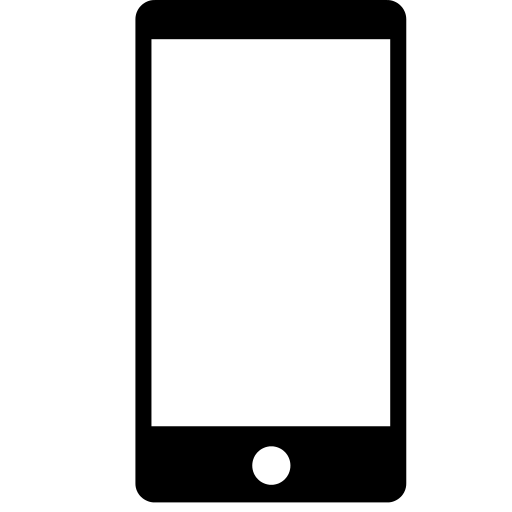 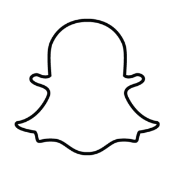 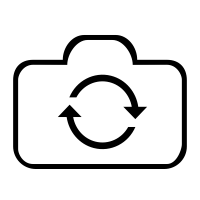 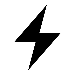 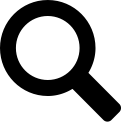 Search
Chat					           Stories
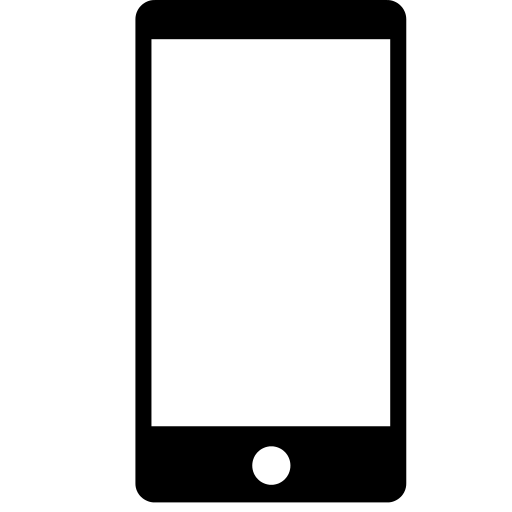 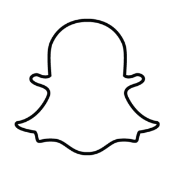 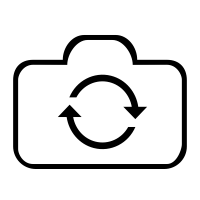 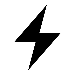 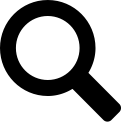 Search
Chat					           Stories
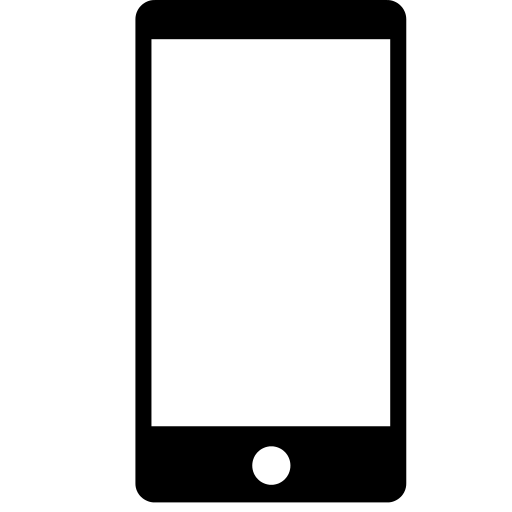 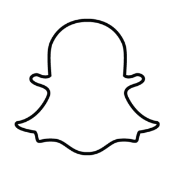 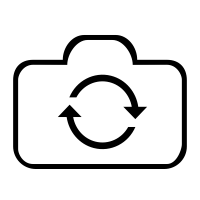 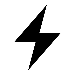 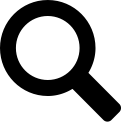 Search
Chat					           Stories